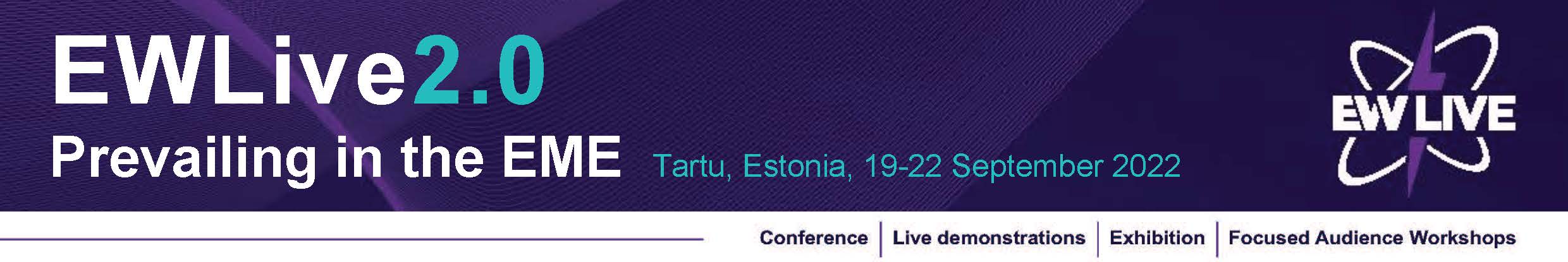 EXHIBITION FLOORPLAN
1. Rohde & Schwarz
2+3. Estonian Defence and Aerospace Industry   Association / Estonian Companies
4. Roke
5. MASS Consultants Ltd
6. CRFS
7. Edge Autonomy
8. Vegvisir
9. Teledyne Defence & Space
10. Inzpire
11. Englo LLC
12. ESROE LIMITED
13. Patria ISP Oy
14. PROCITEC GmbH
15. Novator Solutions
16. Combitech OY
17. Boger Electronics GmbH
18. L3Harris
19. HawkEye 360
20. ESEN
21. PLATH GmbH & Co. KG
22. Robin Radar Systems
23. Mellori Solutions Ptd Ltd
25.  SensusQ
27.  AP-FLYER
29.  Armada International
11
8
9
10
12
13
14
7
15
6
16
5
17
29
27
2m
5m
4
18
25
23
2+3
19
SOLD
1
21
22
20
SOLD
3m
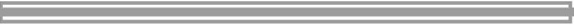 OFFICIALLY SUPPORTED BY
*Not to scale, final measurements to be confirmed
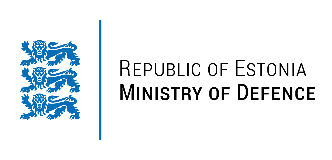 3x3
6x3
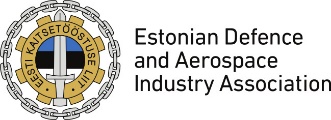 ORGANISED BY
3x2
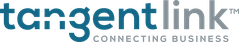